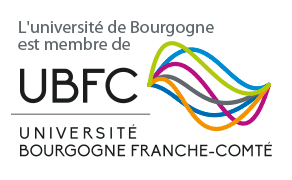 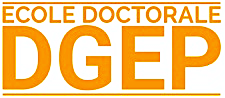 Rentrée des doctorantsBienvenue à l’ED DGEP
Besancon / DIJON - 16 novembre 2021
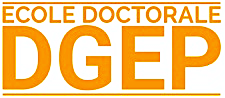 Présentation de l’ED DGEP

Information générale sur les principales mesures de l’arrêté du 25 mai 2016

Politique d'encadrement doctoral

Comité de suivi individuel de thèse

Politique scientifique de l’ED DGEP (participation aux soutenances de thèse et HDR ; aide à la mobilité des doctorants ; animation scientifique)

Représentant des doctorants de l'ED DGEP au collège doctoral de l'UBFC 

Questions diverses
Réunion de rentrée de l’ED DGEP du 16 novembre 2021

Ordre du Jour
2
Directeur : Bernard Quiriny (Dijon)

Directrice adjointe : Karine Brisset (Besançon)

8 unités de recherche associées sont attachées à l’Ecole Doctorale Droit, Gestion, Economie et Politique :

CESAER – Centre d’Economie et de Sociologie appliqués à l’Agriculture et au Espaces Ruraux (UMR 1041)
CID – Centre d’Innovation en Droit (EA)  
CREDESPO – Centre de Recherches et d’études en Droit et Science Politique (EA4179)
CREDIMI – Centre de Recherche sur le Droit des Marchés et des Investissements (FRE 2003)
CREGO – Centre de Recherches en Gestion des Organisations (EA 7317) : site à Dijon et à Besançon
CRESE – Centre de Recherche sur les Stratégies Economiques (EA 3190)
CRJFC – Centre de Recherches Juridiques de l’Université de Franche-Comté (EA 3225)
LEDi – Laboratoire D’Economie de Dijon (EA 7467)

246 doctorants en 2020-2021
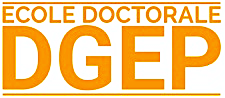 Présentation de l’Ecole Doctorale 
Droit, Gestion, Economie et Politique
3
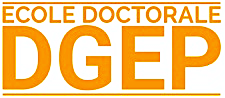 Gestion et suivi des doctorants
Animation de la politique scientifique
Organisation des formations doctorales transversales et spécifiques (100 heures obligatoires)
Soutien financier à la mobilité et aux recherches des doctorants
Mise en place des comités individuels de suivi de thèse
Formation des encadrants
Aide à l’insertion professionnelle et au suivi des docteurs
Une ED pour quoi faire?
 
Missions des ED et des collèges doctoraux
4
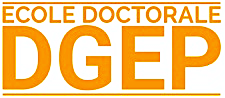 14 représentants des laboratoires de recherche (et 14 suppléants) 
2 représentants titulaires élus des personnels BIATSS (Bibliothécaires, ingénieurs, administratifs, techniciens, ouvriers, personnels sociaux et de santé)
5 doctorants titulaires (+ 5 suppléants) élus (2 titulaires uB + 3 titulaires UFC ; 2 suppléants  uB + 3 suppléants UFC). Election pour le renouvellement prochainement
1 représentant de la MSH de Dijon (extérieur à l’ED DGEP)
1 représentant de la MSHE de Besançon (extérieur à l’ED DGEP)
1 représentant de l’ED LECLA
1 représentant de l’ED SEPT
1 personnalité représentant du monde économique et social, du monde socio-culturel
Conseil de l’ED DGEP
5
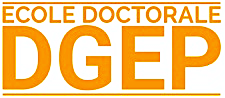 Inscription
Suivi du doctorant
Durée du doctorat
Formation du doctorant
Soutenance
Diplôme de doctorat
Cotutelle de thèse
Dépôt électronique de la thèse
Contrat doctoral:  durée, rémunération, activités complémentaires incluses dans le contrat/ activités complémentaires hors contrat
Arrêté du 25 mai 2016 fixant la formation et les modalités conduisant à la délivrance du doctorat
6
Art. 1 : 

Le doctorat : une expérience professionnelle de recherche, en formation  initiale ou en formation tout au long de la vie 

Politique de site : création possible de collèges doctoraux (c’est le cas à UBFC)

Convention nécessaire lorsqu’une partie du travail de recherche est réalisé par le doctorant dans un organisme du monde socio-économique ou culturel non partie prenante de l’ED
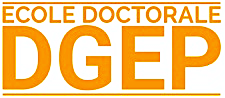 Arrêté du 25 mai 2016
7
Art. 14 : Durée des thèses

Généralement 3 ans pour un équivalent temps plein recherche, autre cas : durée de la thèse limitée à 6 ans. 

Prolongation possible si handicap, congé de maternité ou de paternité, congés d’accueil enfant, maladie (> ou = 2 mois) ; prolongation annuelle à titre dérogatoire après avis du CAC.

Césure insécable d’un an max. Le doctorant doit demeurer inscrit (non comptabilisé dans la durée de thèse).
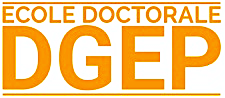 Arrêté du 25 mai 2016
8
Entré en vigueur le 1er septembre 2016.

Principales évolutions :

Deux prolongations optionnelles d'un an possibles 
Un congé spécifique non rémunéré pour période de césure insécable, d'une durée d'un an maximum
Le contrat doctoral peut être mis en œuvre par plusieurs établissements d’une COMUE. 
Missions complémentaires (< ou = 1/6 durée du travail) modulable.
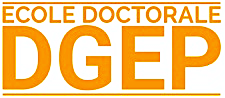 Décret sur les doctorants contractuels (29/08/2016)
9
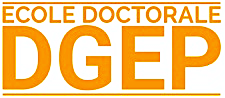 Comité de suivi de thèse (obligatoire à partir de la 3ème année) : 2 membres désignés par le laboratoire d’accueil et un membre HDR de l’ED DGEP. Rapport du comité rendu à l’ED. 


Nombre max. de doctorants par HDR : 7
Encadrement doctoral au sein de l’ED
10
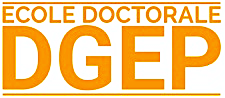 Participation au financement des soutenances
Participation au financement des soutenances de thèse et HDR :

Thèse : 500 euros versés au laboratoire chargé de l’affectation (1000 euros dans le cadre d’une cotutelle)

HDR : 400 euros versés au laboratoire chargé de l’affectation
11
Un forfait maximal par doctorant est imposé, tant annuellement que sur la durée légale de la thèse (soit 3 ans).

Chaque doctorant pourra bénéficier annuellement d’une somme maximale de 500 euros (droit capitalisable sur la durée  de la thèse). 

Sur la durée de sa thèse, chaque doctorant pourra bénéficier d’une somme maximale de 1 500 euros, allouée sur projets. 

La demande doit se faire auprès du directeur de l’ED ou de la directrice adjointe en fonction du site où vous être inscrit, après validation du DT et du DU.
https://dgep.ubfc.fr/aide-aux-doctorants/
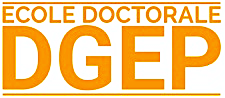 Aide à la mobilité et à la recherche des doctorants
12
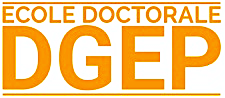 Participation aux colloques, aux séminaires extérieurs, aux Ecoles d’Eté, aux séjours à l’Etranger, etc.

Participation aux achats d’ouvrages, aux prêts interbibliothèques, à l’achat de bases de données, etc. (100 euros annuel).
Aide à la mobilité et à la recherche des doctorants
13
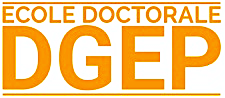 Plan de formation individuel (portfolio des doctorants)

100 heures de formation transversales et/ou spécifiques incluant la participation aux colloques et journées d’études.

Ces 100 h doivent être réalisées avant la demande de soutenance.

Valorisation des travaux publiés des doctorants, des participations à des écoles d’été, des présentations à des colloques etc…
Formation Doctorale
14
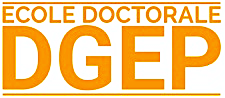 Formation transversale : catalogue en ligne pour la présentation.
https://dgep.ubfc.fr/formations/formations-transversales/
L’ouverture sur Adum se fait en fonction de la mise en place des formations.

Modules obligatoires : 2 modules en éthique avec 9h de formation au minimum.

Formations spécifiques : organisées par l’ED DGEP

Les inscriptions se font sur Adum.
Formation Doctorale
15
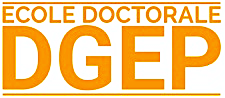 1. Théories contractuelles des organisations (12h; 4*3h, en cours) 
Intervenant : Ph. Desbrières, CREGO.

2. Théories de la gouvernance
Intervenant : Ph. Desbrières, CREGO.

3. Introduction à la théorie des jeux (à partir de janvier, février 2022)
Intervenant : Sylvain Béal, CRESE.

4. Introduction et perfectionnement en méthodes d’équations structurelles (dates à fixer)
Intervenant : Bertrand Belvaux, CREGO.

5. Théorie du droit (dates à fixer)
Intervenant : Benoit Géniaux, CRJFC.

https://dgep.ubfc.fr/formations/formations-specifiques/
Formations spécifiques organisées par l’ED
16
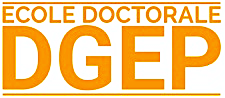 Journée scientifique de l’ED DGEP : 1er trimestre 2022 – MSH de Dijon
https://dgep.ubfc.fr/journee-scientifique-de-led/


Participation aux journées d’études, aux colloques des unités de Recherche (valorisation en formation doctorale)
Prochain Evènement important : colloque de l’AFSE - 14-15-16 Juin 2022 : Congrès annuel à Dijon.
Animations scientifiques à l’ED DGEP
17
CEJED : Association en droit des doctorants de Dijon.
      Son président : Sullyvan Delamotte
Facebook : https://fr-fr.facebook.com/CEJED.UBFC/
Twitter : https://twitter.com/CEJED_UBFC

A’Doc : Association des doctorants créée en Franche-Comté mais avec une nouvelle antenne en Bourgogne. Toutes les disciplines sont les bienvenues.
      http://asso-adoc.e-monsite.com

CJC : Confédération des jeunes chercheurs
  https://cjc.jeunes-chercheurs.org/doctorat-a-la-loupe/
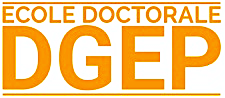 Associations des doctorants et docteurs au sein de la COMUE UBFC et au niveau national
18
Soutenances HDR
Formations spécifiques
Budget 
 53400 euros
Journées de valorisation
Aide à la mobilité des doctorants et soutien au financement d’outils
Soutenances de thèse
Fonctionnement courant (déplacements, site web, matériel informatique, adm.…)
19
Site de Dijon
Responsable Administratif : Morgan Poggioli
Gestionnaire administrative : Mara Carey
Mail : ed.dgep.dijon@ubfc.fr
Téléphone : 03.80.39.54.14


Site de Besançon
Responsable Administratif  : Ludovic Jeannin
Gestionnaire administrative : Marlène Dutal
Mail : ed.dgep.besancon@ubfc.fr
Téléphone : 03.81.66.53.03
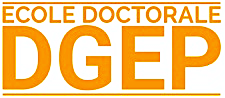 Contacts

Site internet de l’ED DGEP

https://dgep.ubfc.fr/
20